Money Matters
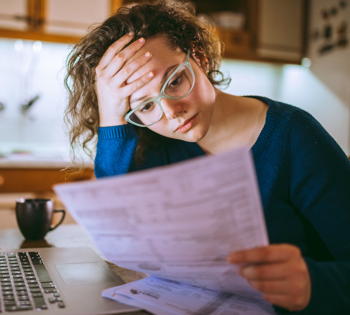 LifeMatters offers 24/7/365 assistance with:
Revising a budget
Paying down debt
Managing emergency expenses
Accessing helpful resources
Any other concern
February Webinar
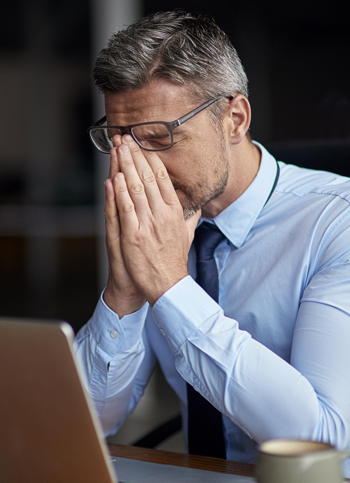 Anxiety vs. Stress
Available on mylifematters.com in February
Sign up for an email alert on the “Upcoming Webinars” page (under “Quick Links”)
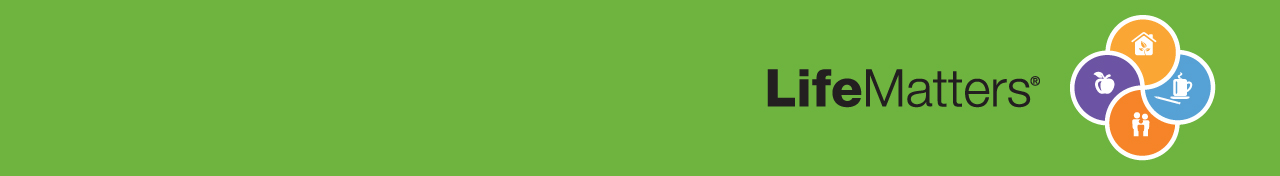 800-634-6433, 24/7, mylifematters.com: password - TTX1